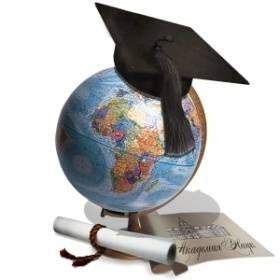 Geograﬁya
5 -
sinf
Mavzu: Yerning ichki tuzilishi
O‘rganamiz …
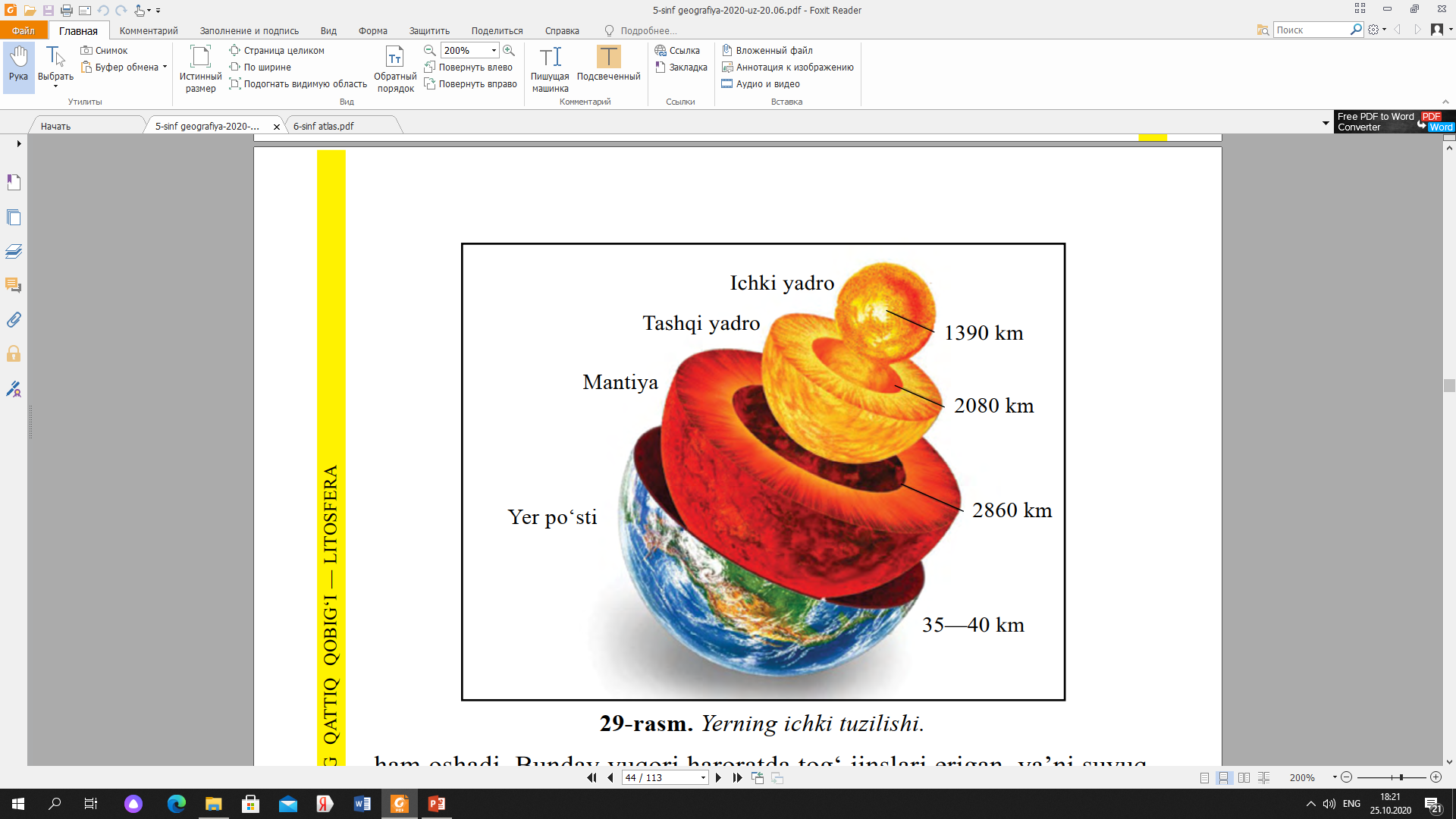 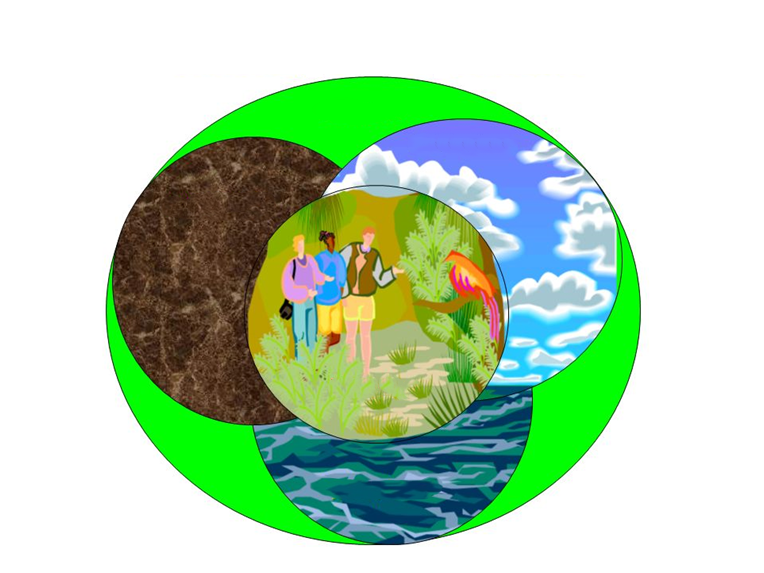 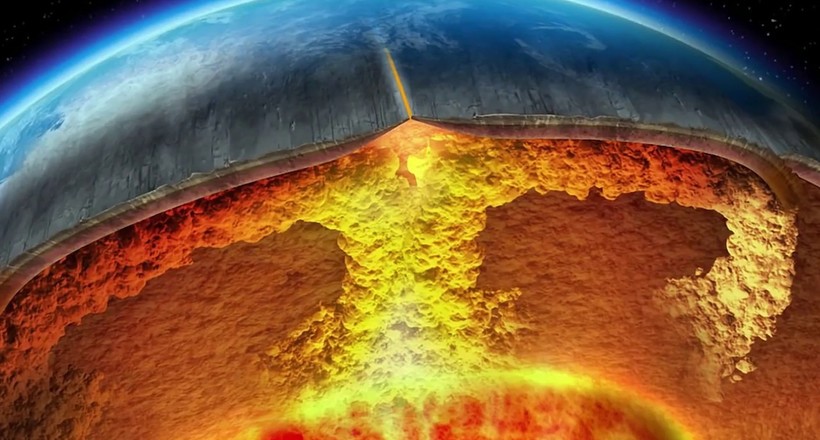 Mantiya
Yer po‘sti
Yer yadrosi
Yer qobiqlari
Yer – Quyosh sistemasidagi sayyora
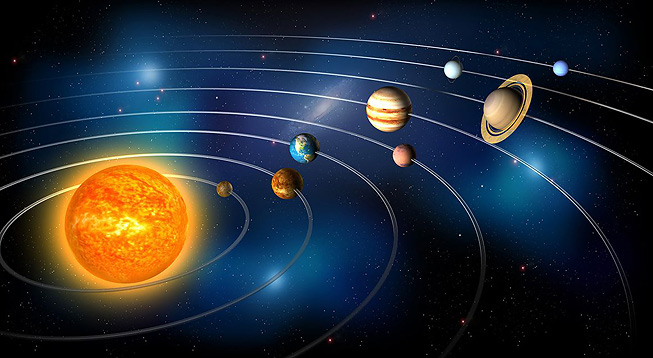 Yerning koinotdan ko‘rinishi
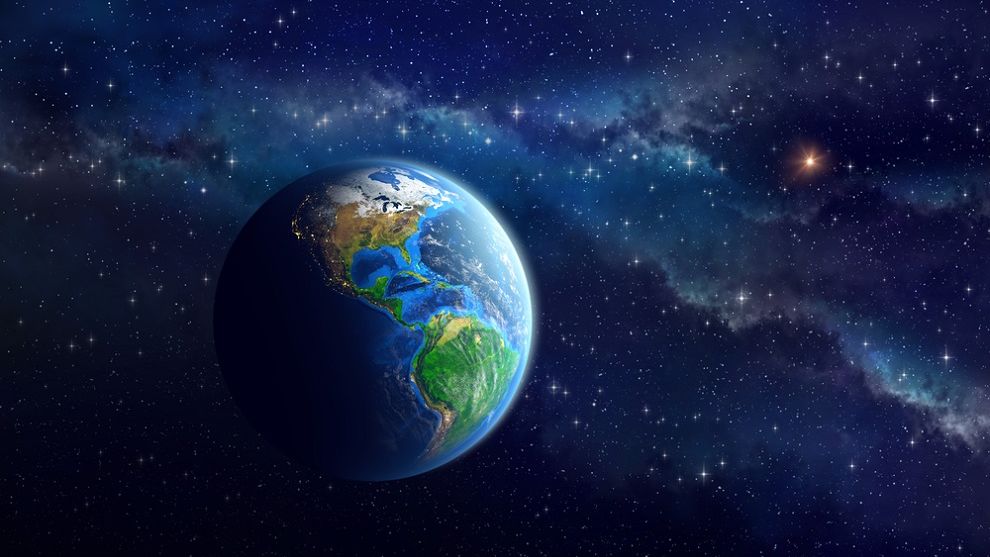 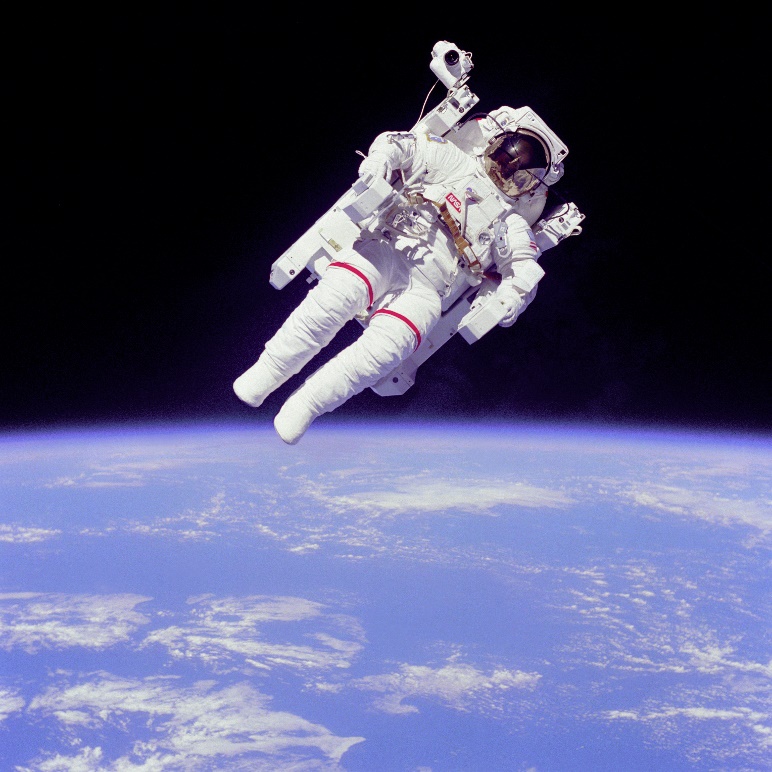 Yerning havo qobig‘i - atmosfera
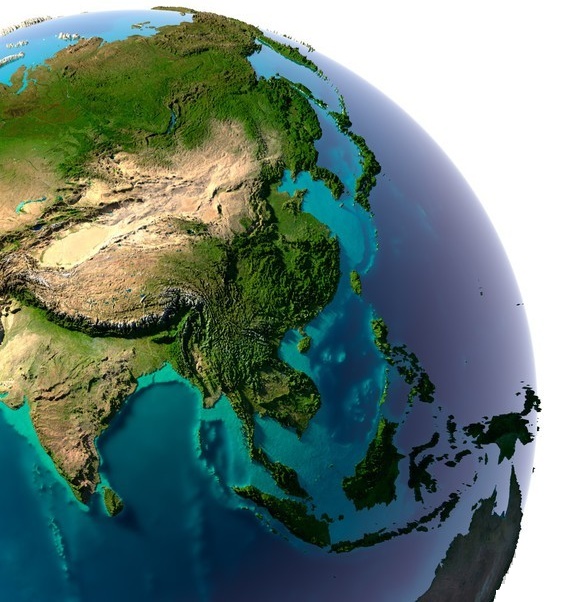 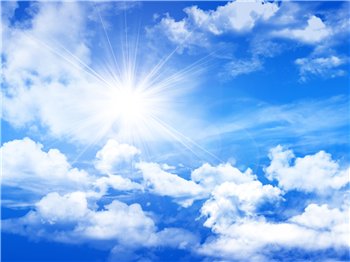 Yerning havo qobig‘i - atmosfera
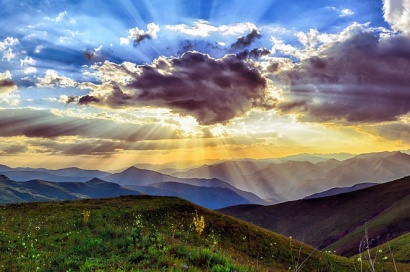 Yerning suv qobig‘i - gidrosfera
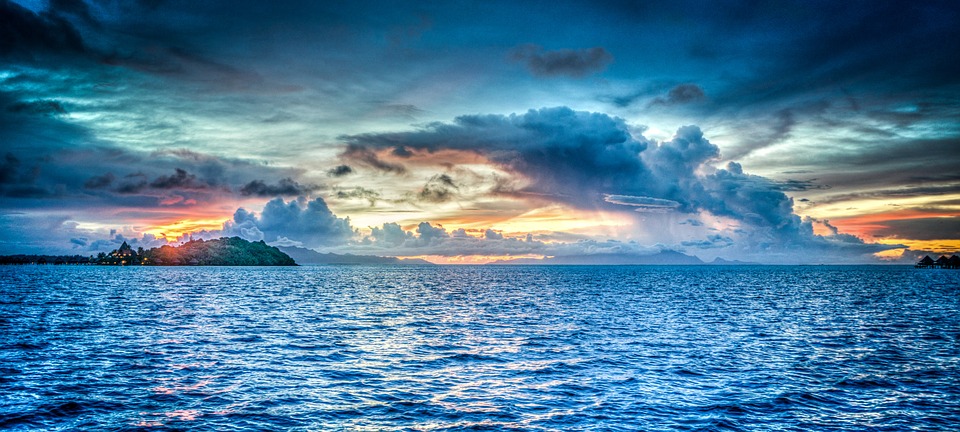 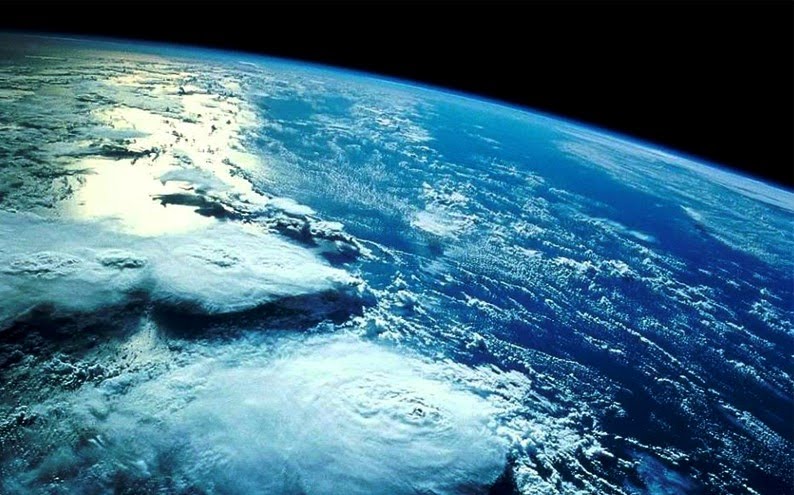 Yerning suv qobig‘i - gidrosfera
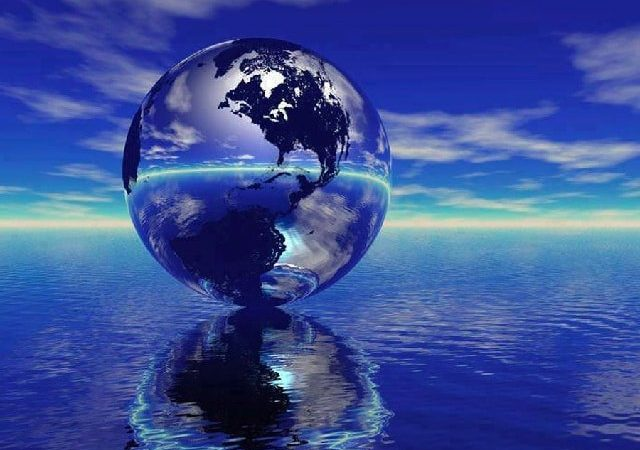 Quruqlikdagi suvlar
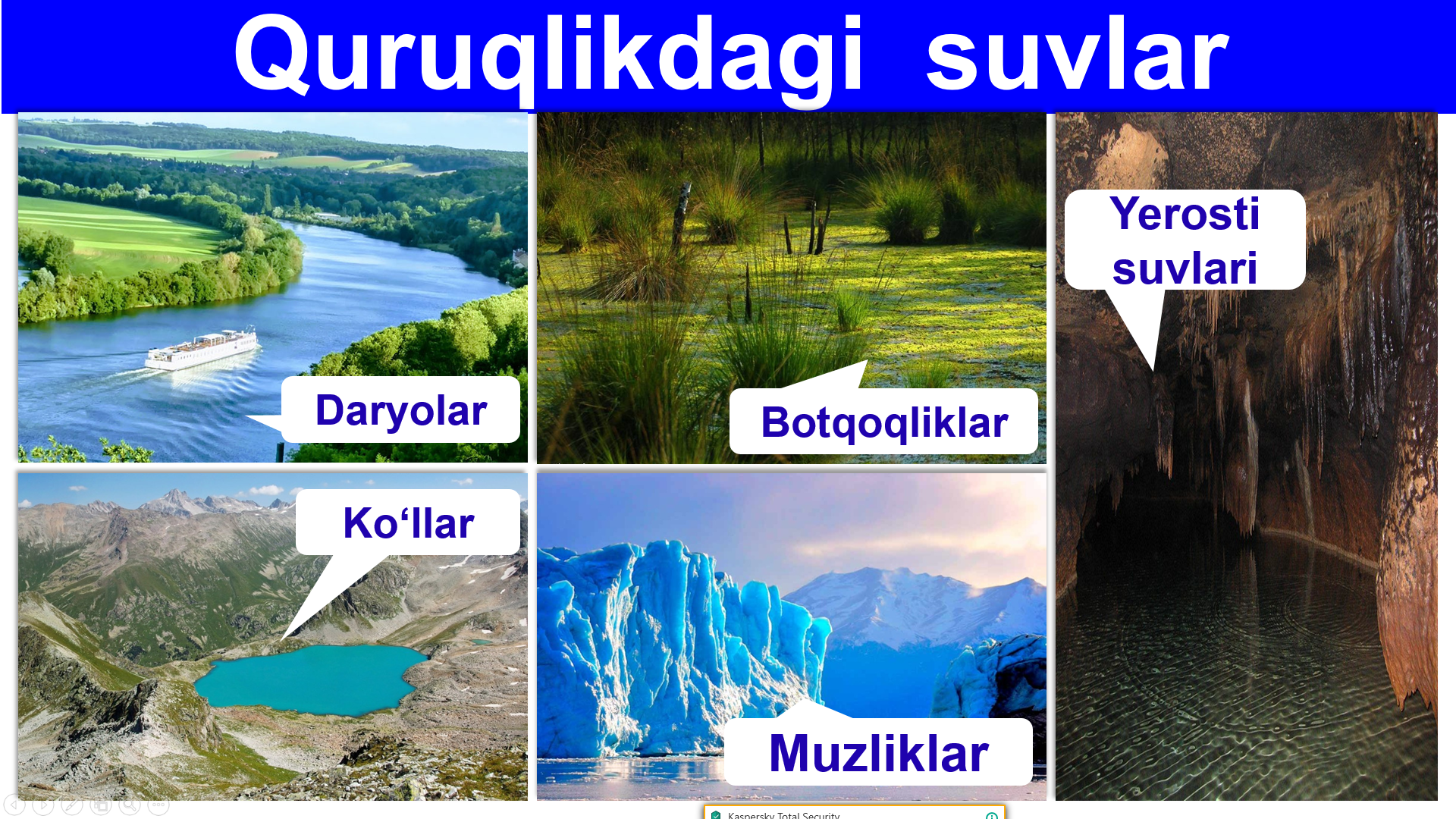 Atmosferadagi suv bug‘lari
Okean va dengizlar
Yerning suv qobig‘i - gidrosfera
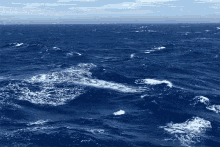 Yerning tosh qobig‘i - litosfera
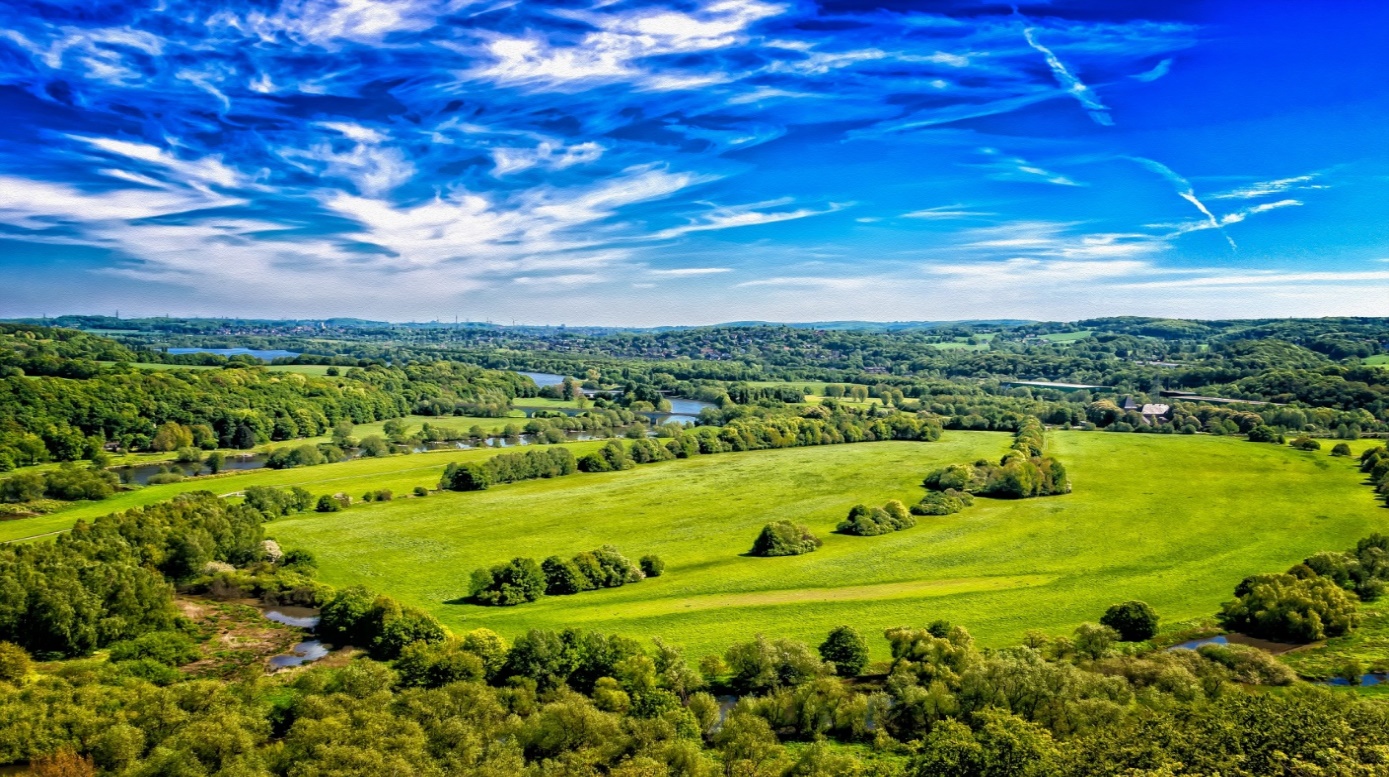 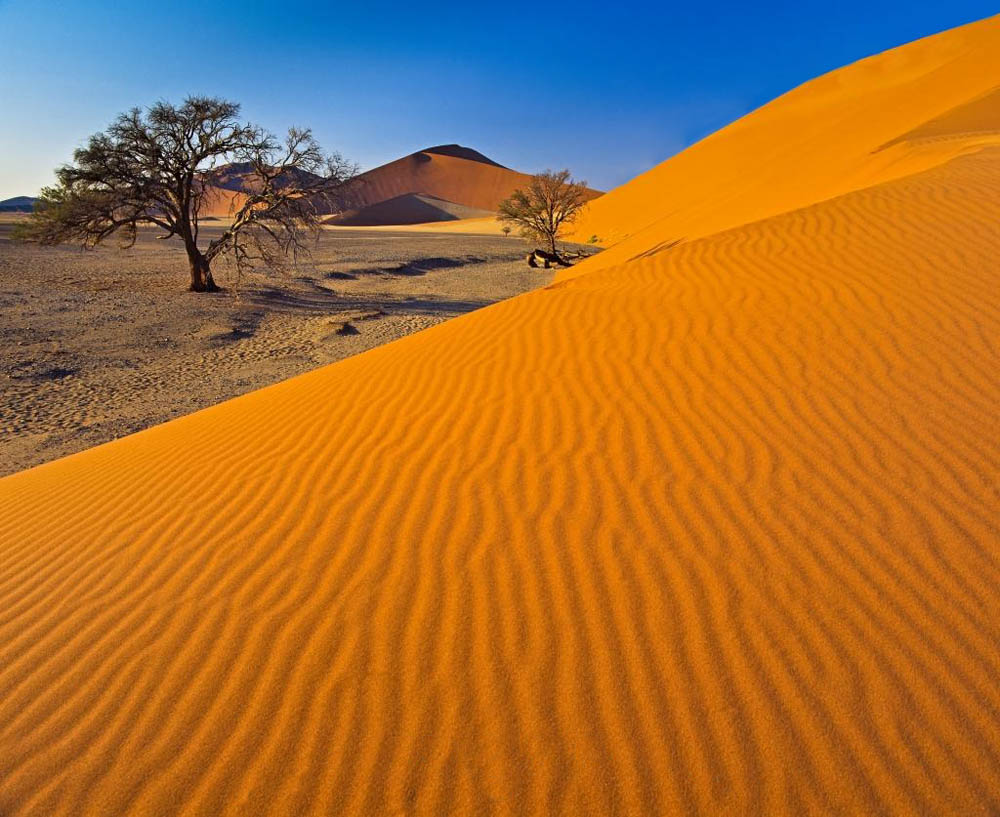 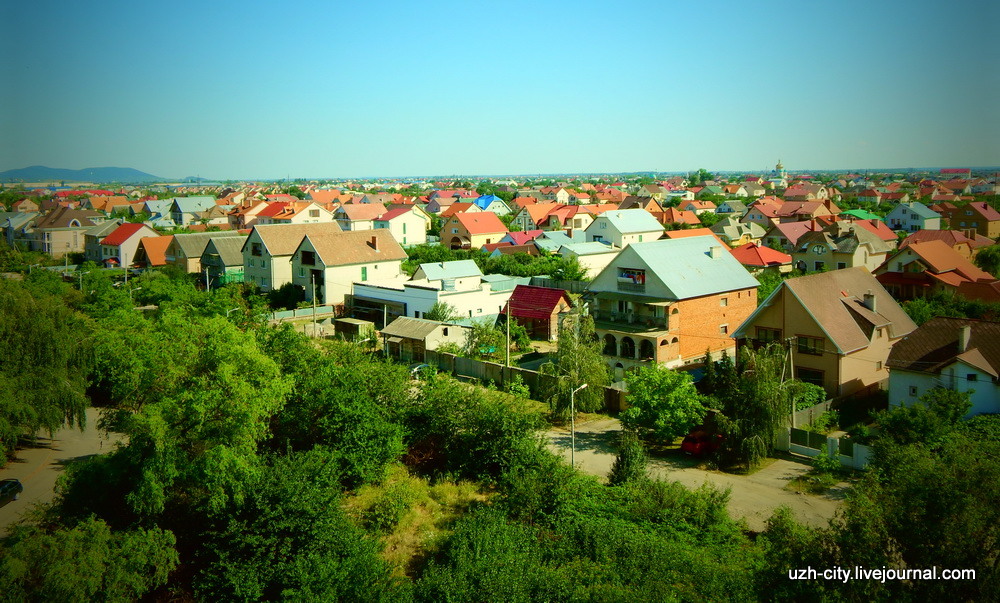 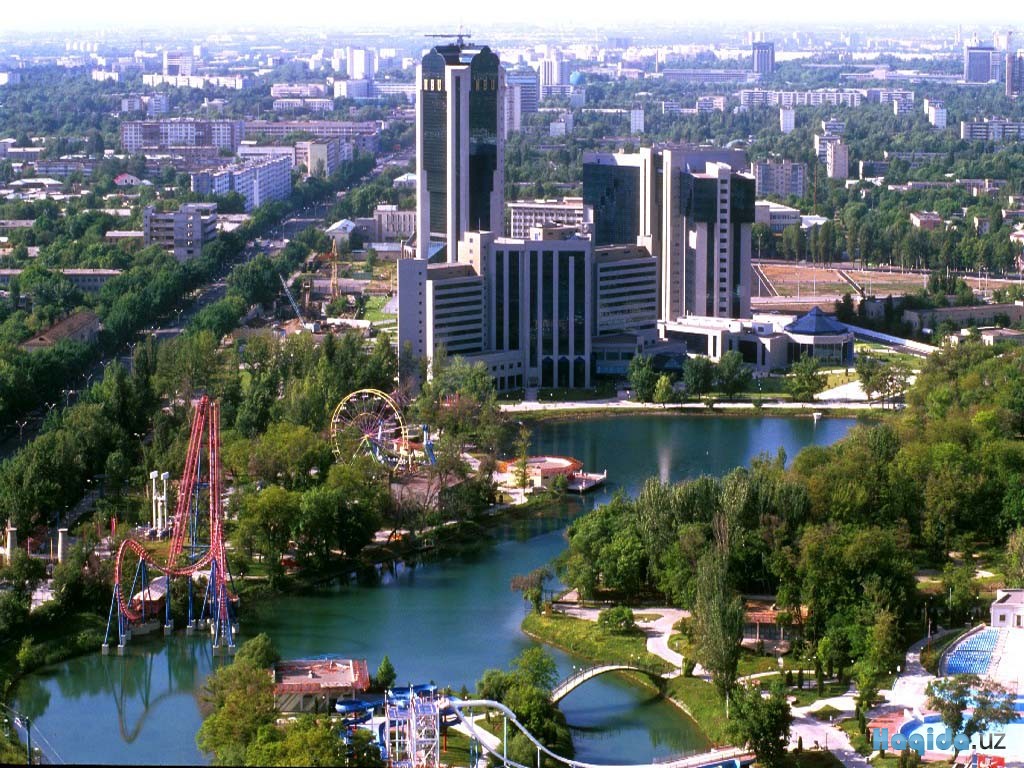 Yerda hayot paydo bo‘lishi
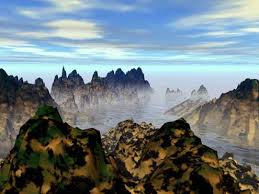 Yerda hayot 3,8 – 3,5 mlrd. yil muqaddam paydo bo‘lgan.
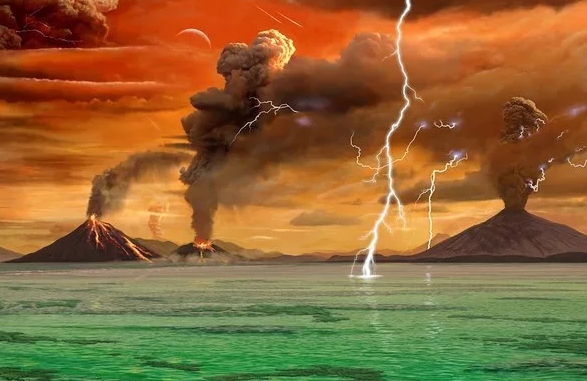 Litosfera, atmosfera va gidrosfera shakllangan.
Yerning hayot qobig‘i - biosfera
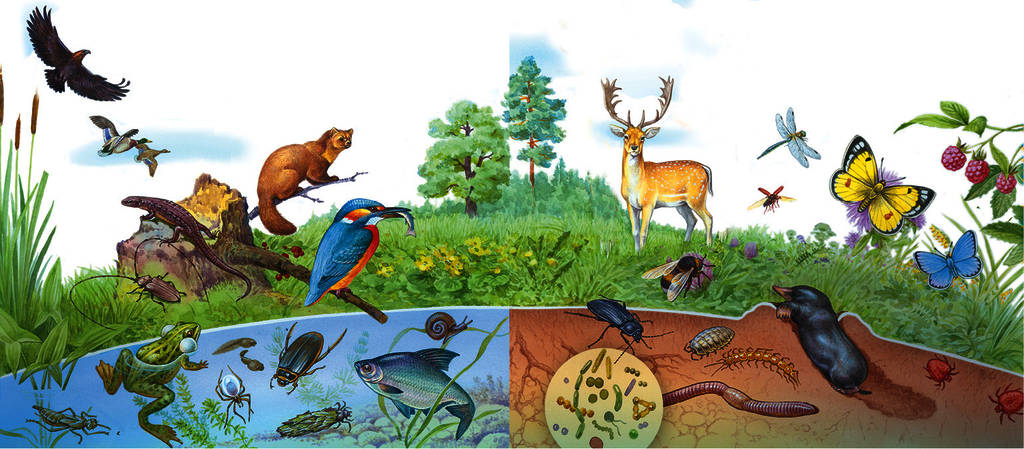 Yerning hayot qobig‘i - biosfera
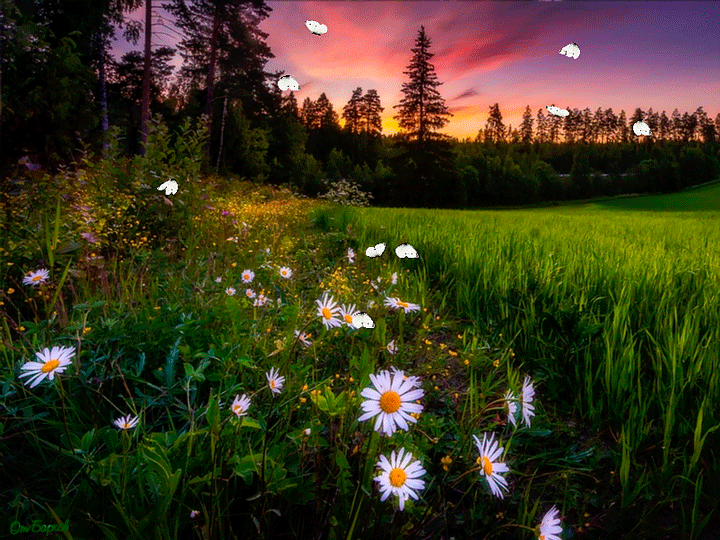 Yer qobiqlari
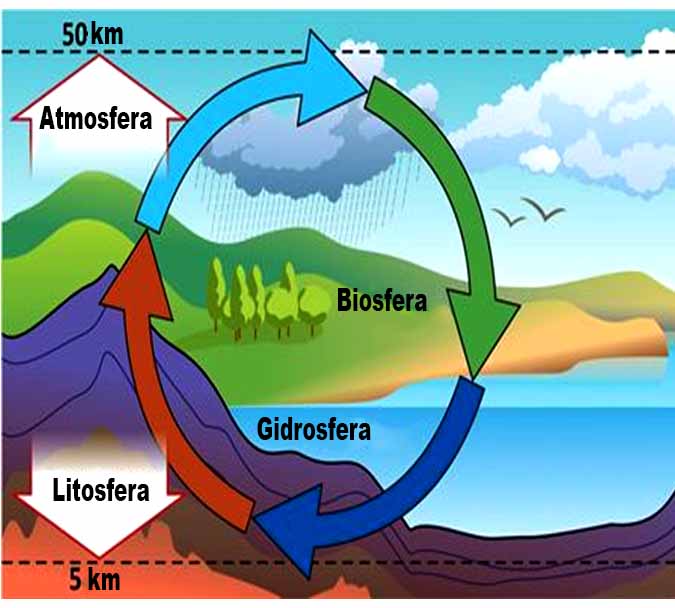 Yerning ichki tuzilishi
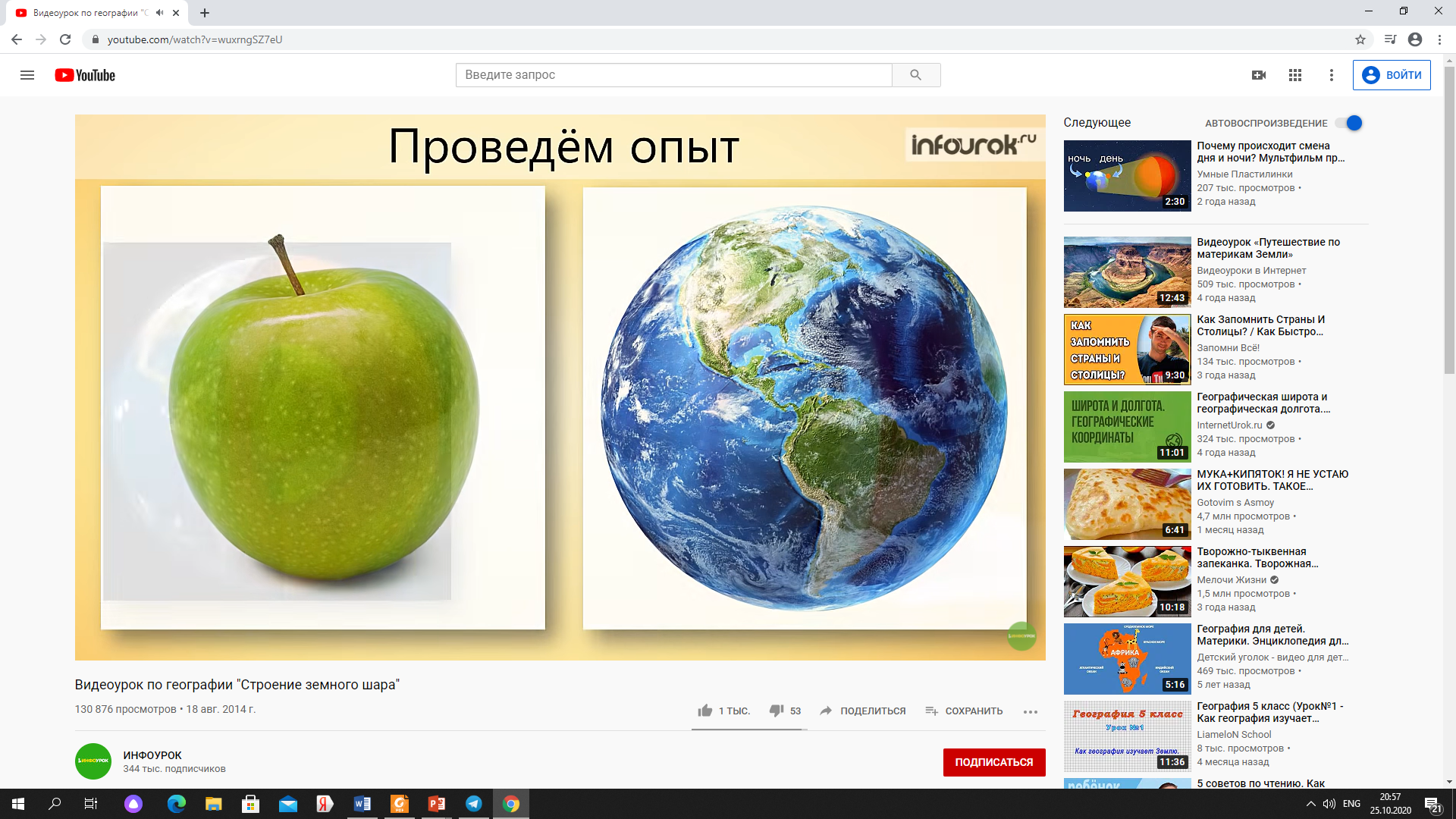 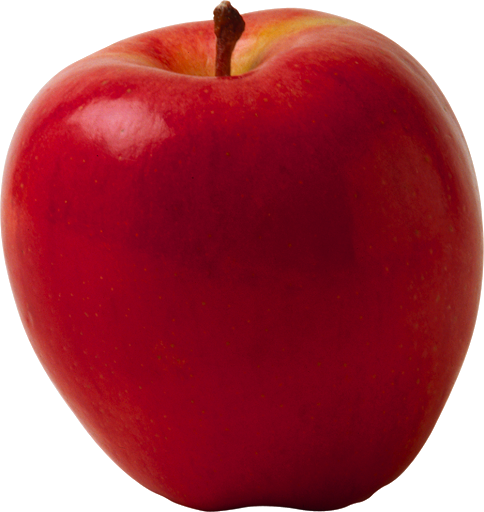 Yerning ichki tuzilishi
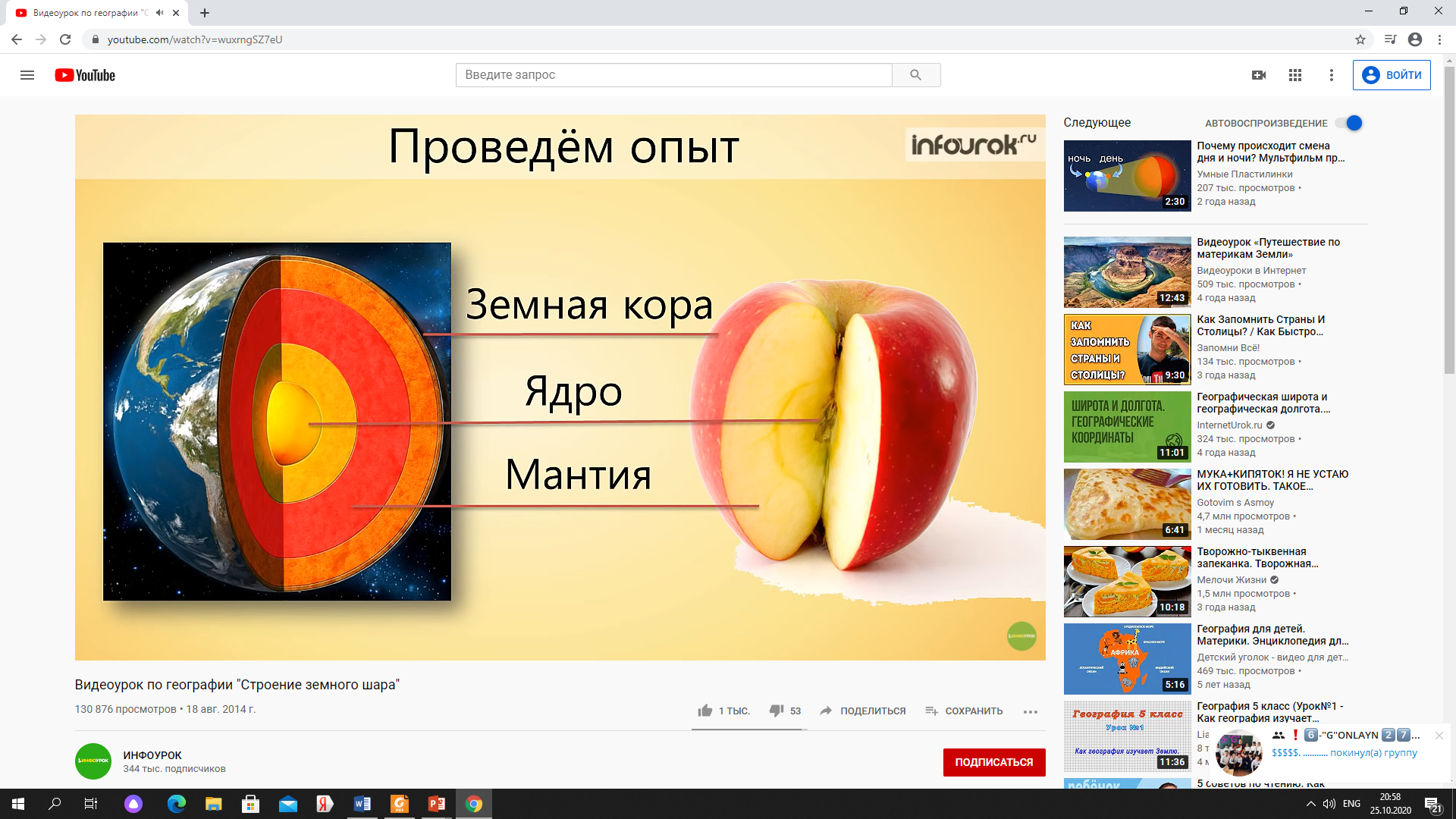 Yer po‘sti
Yadro
Mantiya
Yerning ichki tuzilishi
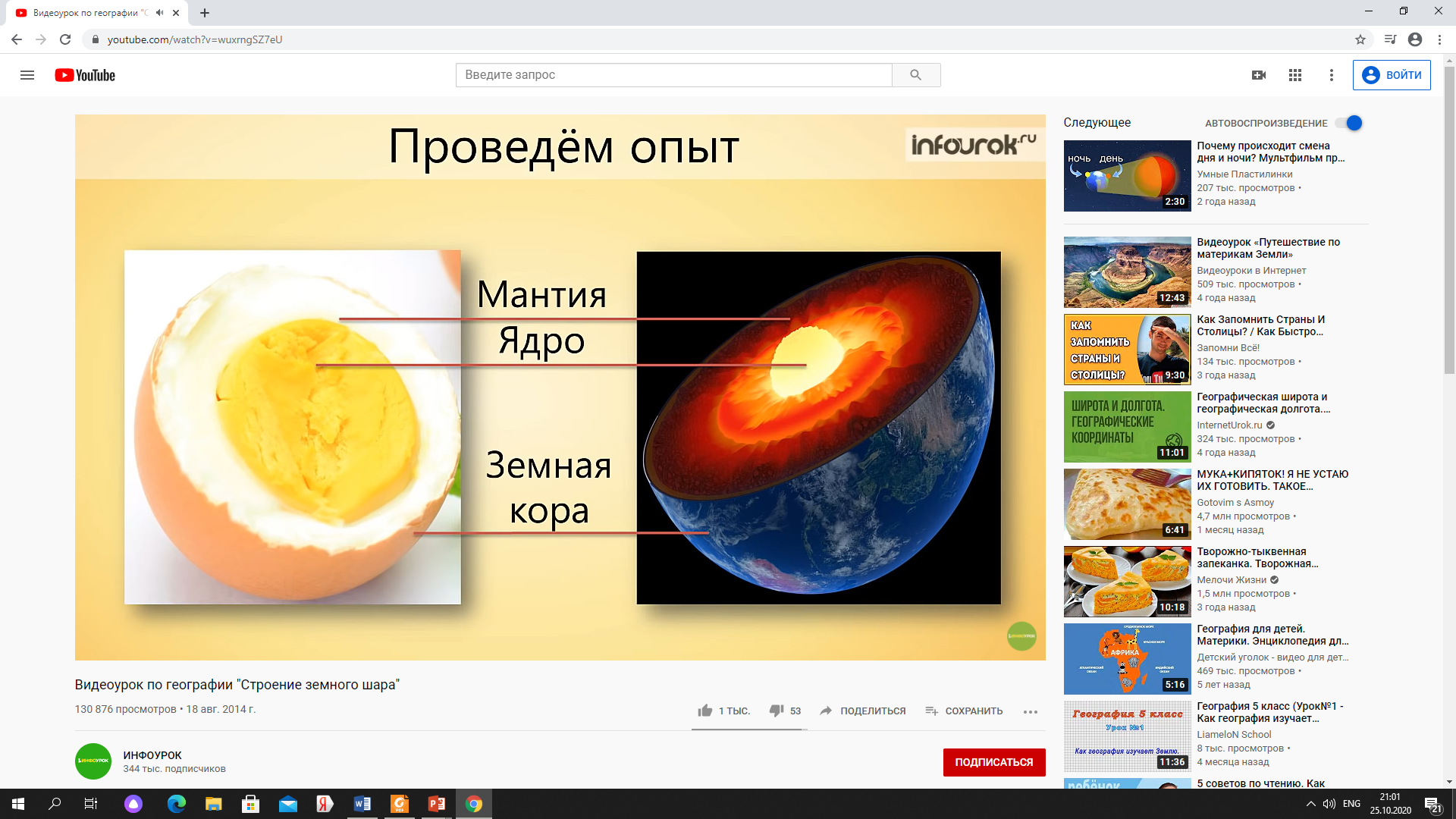 Mantiya
Yadro
Yer 
po‘sti
Yerning ichki qismini o‘rganish
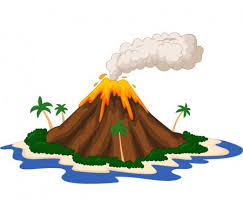 Yer ichki qismi vulqonlar otilganda chiqqan moddalarni o‘rganish orqali, 
yer qimirlash to‘lqinlarining tarqalish xususiyatlariga qarab taxminiy o‘rganiladi.
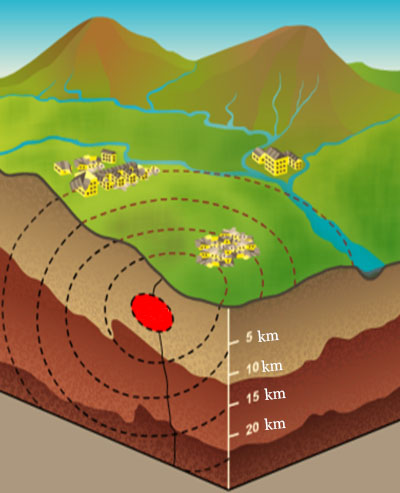 Yerning ichki tuzilishi
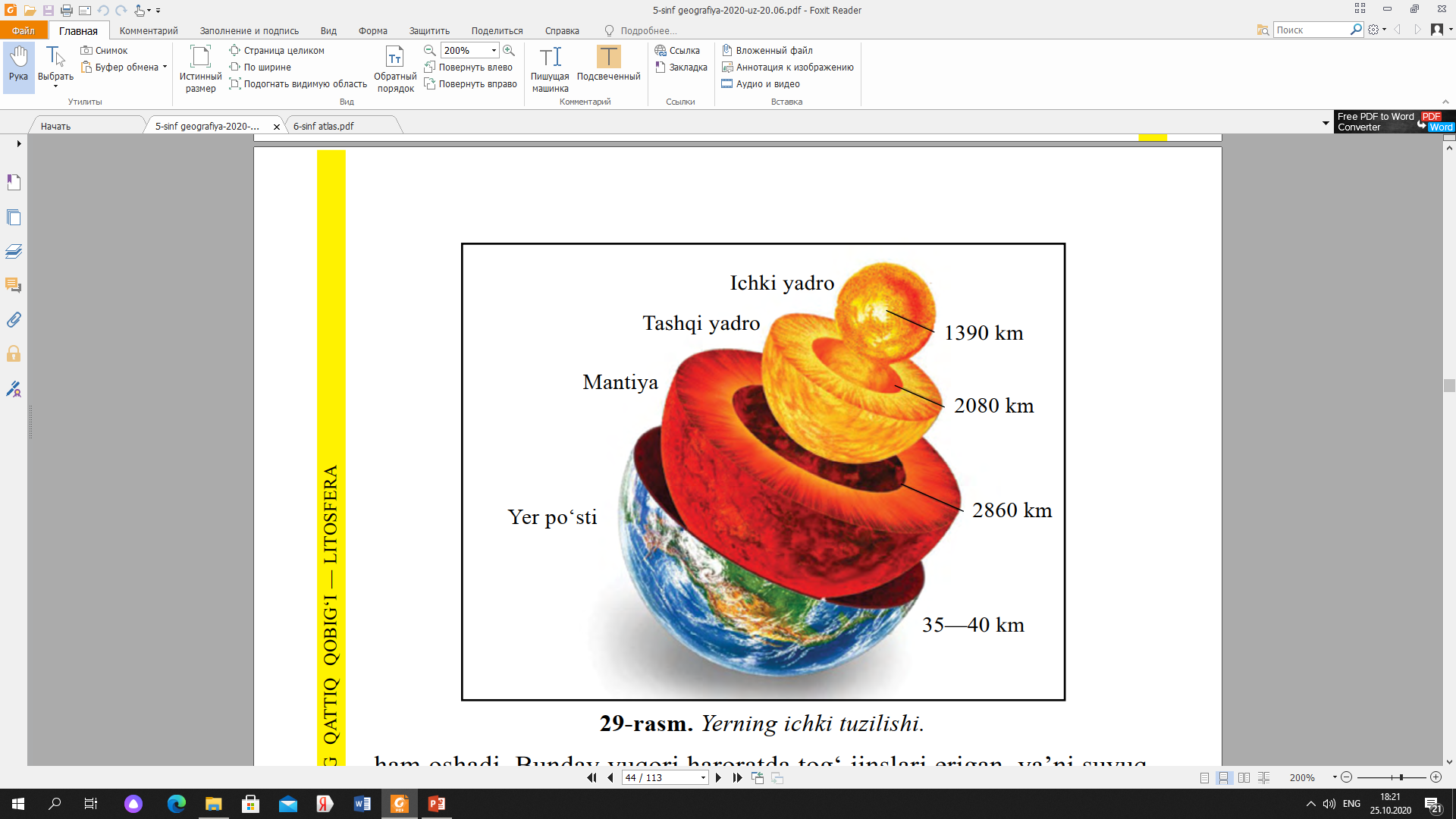 Yerning markaziyqismida yadro bor. Uning diametri 
6940 km ga yaqin. 
Yadroni mantiya deb ataladigan qobiq 
o‘rab turadi. 
Uning qalinligi 
2860 km ga teng.
Yerning ichki tuzilishi
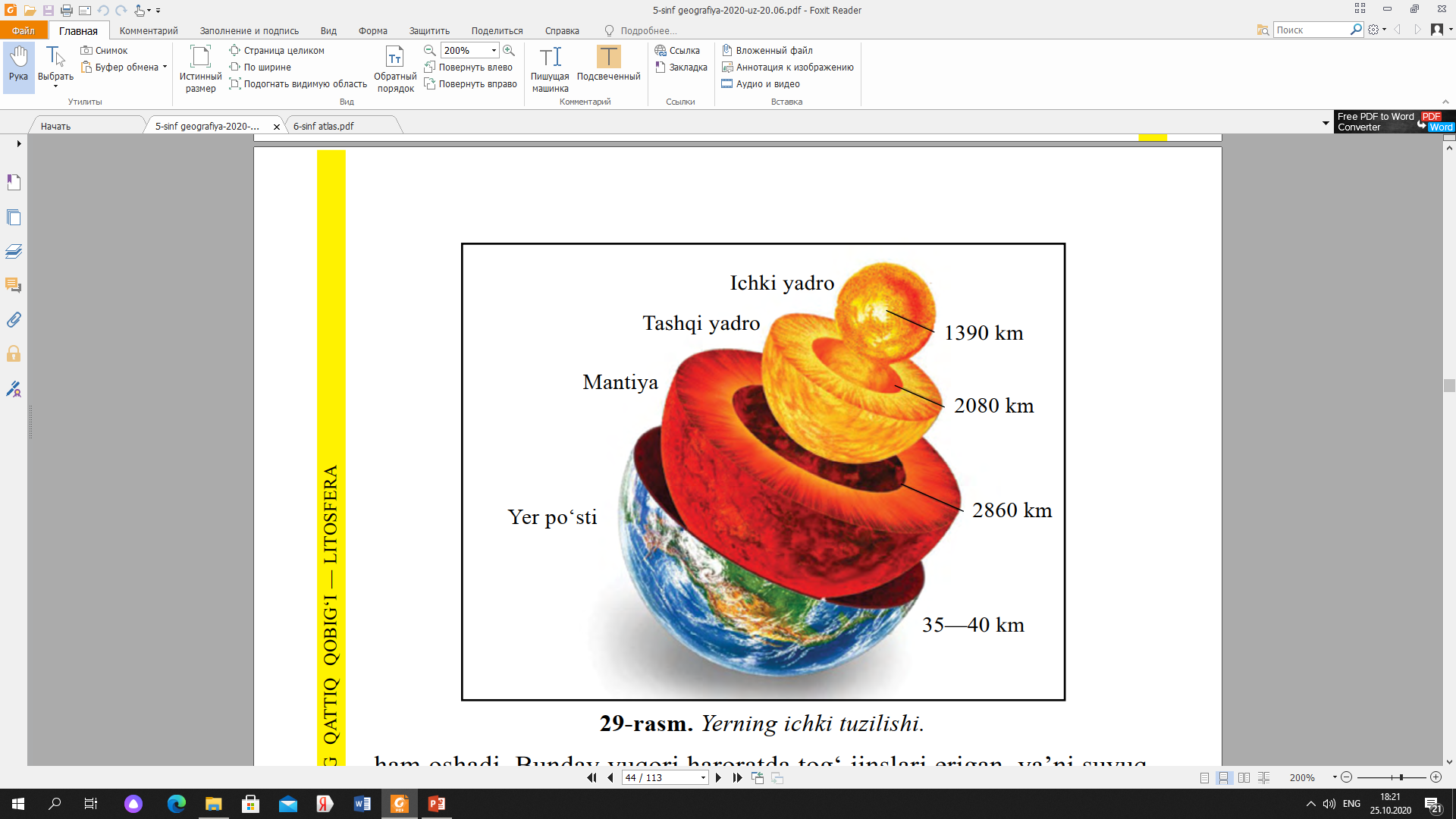 Mantiyani esa Yer po‘sti qoplagan.
 U Yer qobiqlaridan 
eng qattig‘i bo‘lib, 
o‘rtacha qalinligi 35–40 km, okeanlar tagida 5 km dan, baland tog‘larda 
80 km gacha yetadi.
Yerning ichki tuzilishi
Olimlarning taxmin qilishlaricha, 
mantiya magniy, temir 
va qo‘rg‘oshindan iborat. 
Undagi harorat esa 
2000°C va
 undan ham yuqori.
Yerning ichki tuzilishi
Olimlar Yer ichiga chuqur tushgan sari harorat  har 1000 m da 
33°C ko‘tarilishini aniqlashgan.
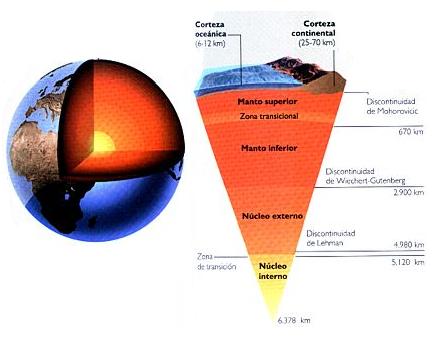 Ya’ni har 1 km da harorat 
33 °C ko‘tariladi.
50 km x 33°C = 1650°C
Demak, 50 km chuqurlikda harorat 1650°C bo‘ladi.
Yerning ichki tuzilishi
Mantiyaning quyi qismlari va yadroda harorat yana  ham oshadi. Bunday yuqori haroratda tog‘ jinslari erigan, ya’ni suyuq holatda bo‘lishi kerak edi. Biroq bunday emas. Chunki u chuqurliklardabosim juda katta.
Yerning ichki tuzilishi
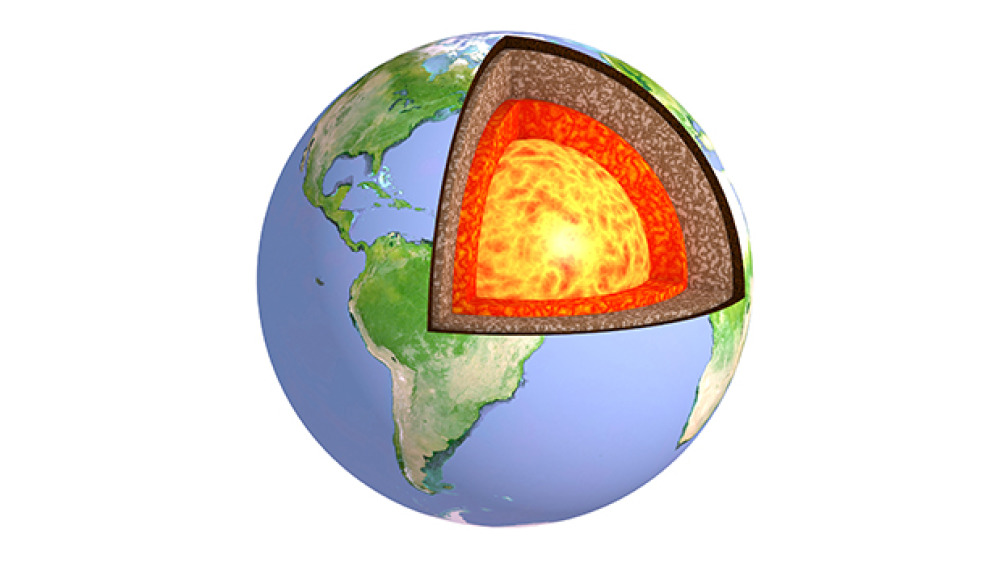 100 km chuqurlikda bosim yer yuzasidagiga qaraganda 13 ming marta katta, ya’ni bo‘yi va eni 1 cm bo‘lgan yuzaga 13 tonna kuch bilan bosadi. Shuning uchun mantiyaning quyi qismlari va yadroda tog‘ jinslari qattiq holatda deb taxmin qilinadi.
Yerning ichki tuzilishi
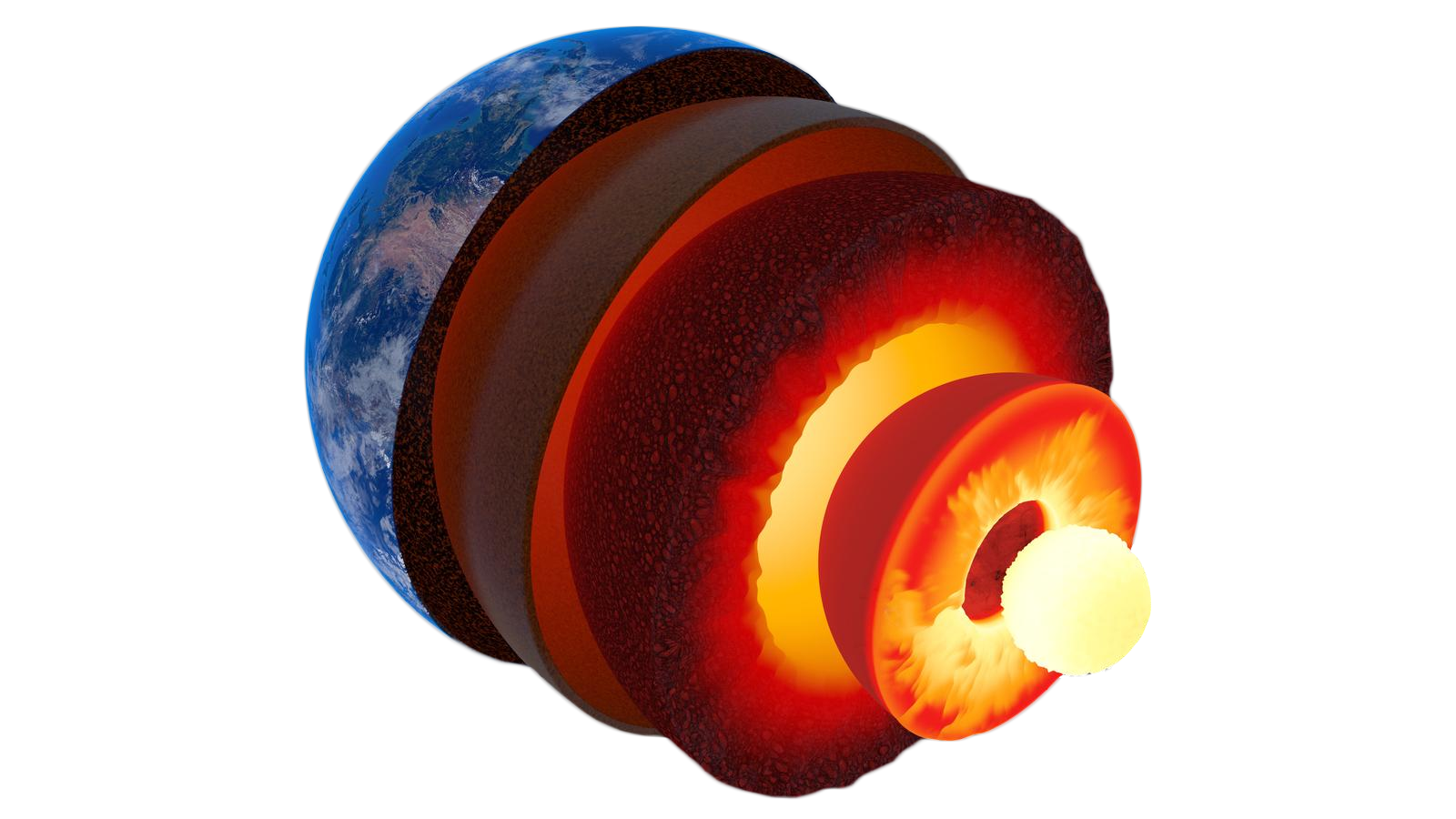 Yer yadrosi haqida ma’lumotlarimiz yanada kam. Faqat uning radiusi 3470 km va harorat 4000°C atrofida 
ekanini bilamiz, xolos.Yerning ichki tuzilishini o‘rganish insonga, uning hayoti uchun zarur bo‘lgan ko‘p savollarga javob topishiga yordam beradi.
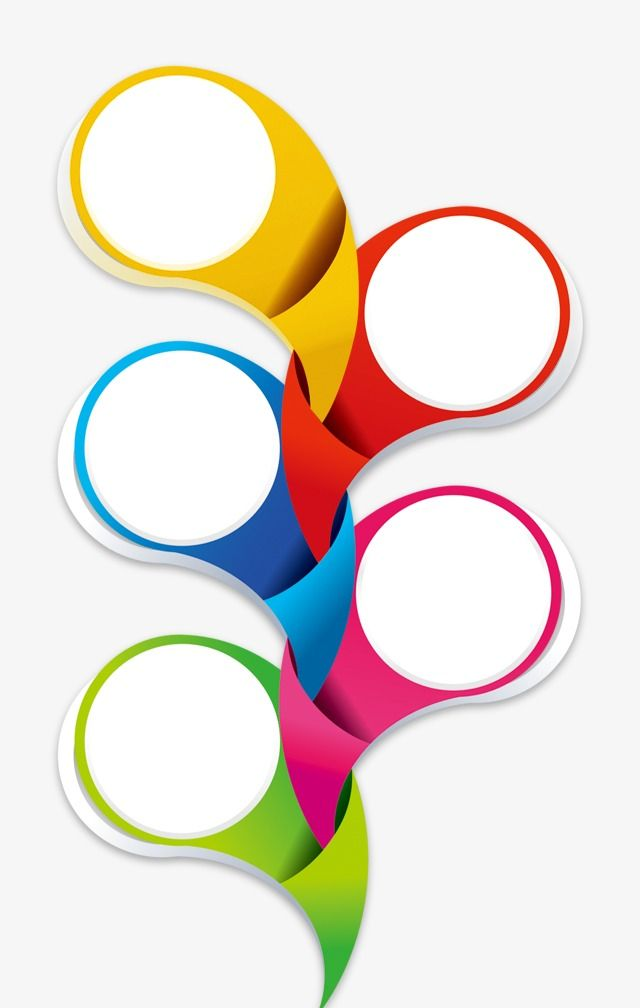 Savollar …
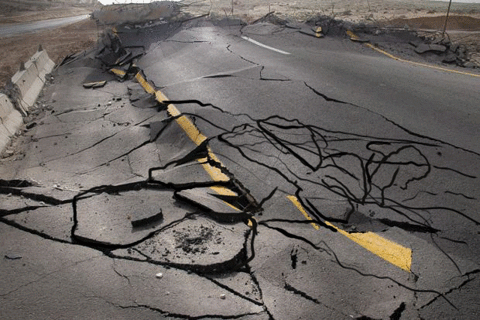 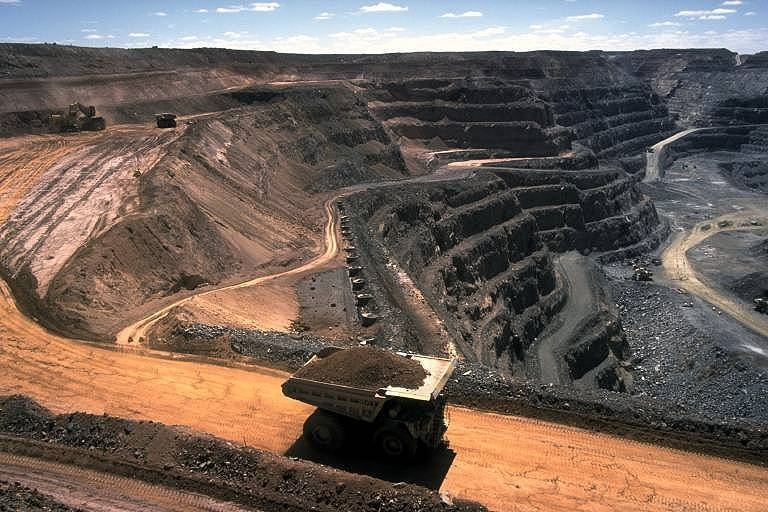 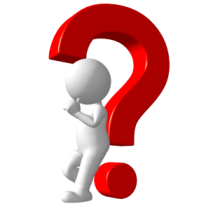 Foydali qazilmalar yetarlimi?
Nega yer qimirlaydi?
Yer qimirlashni oldindan aytish mumkinmi?
Nega vulqon otiladi?
Materiklar siljiydimi?
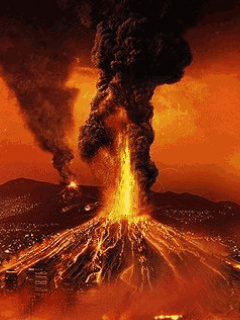 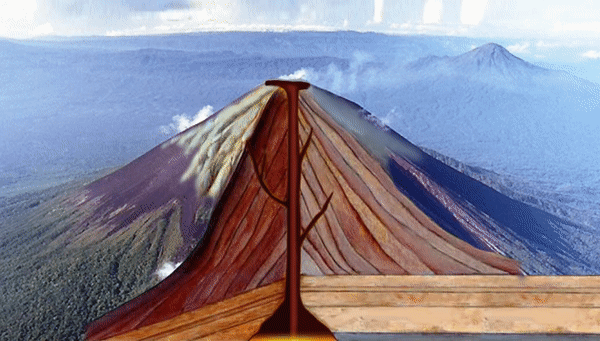 Xulosa
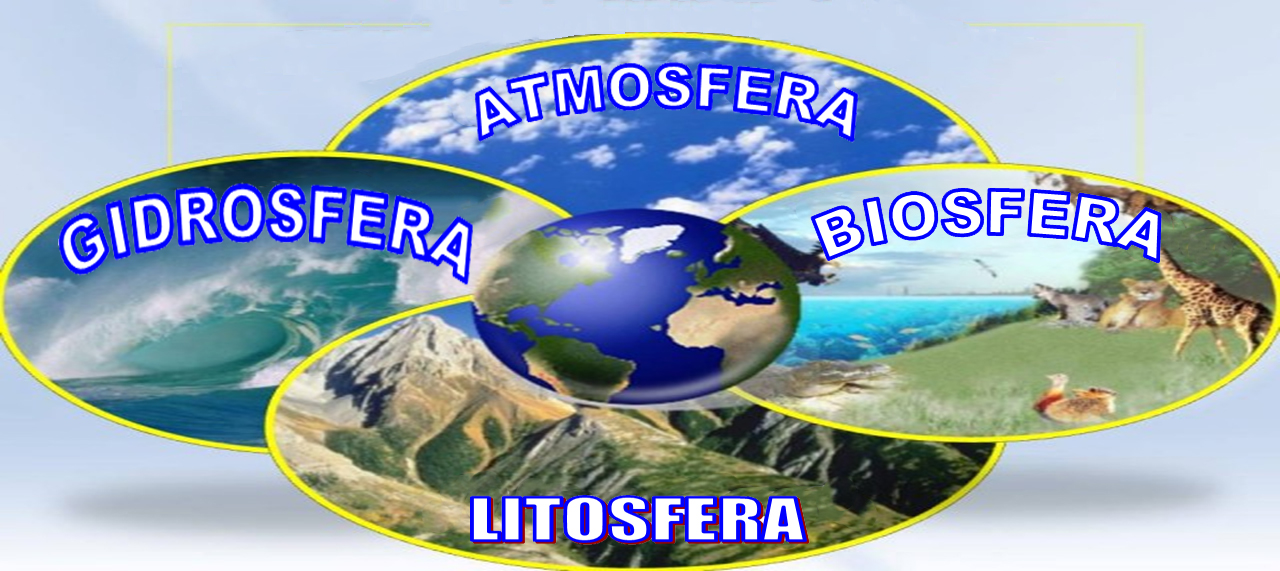 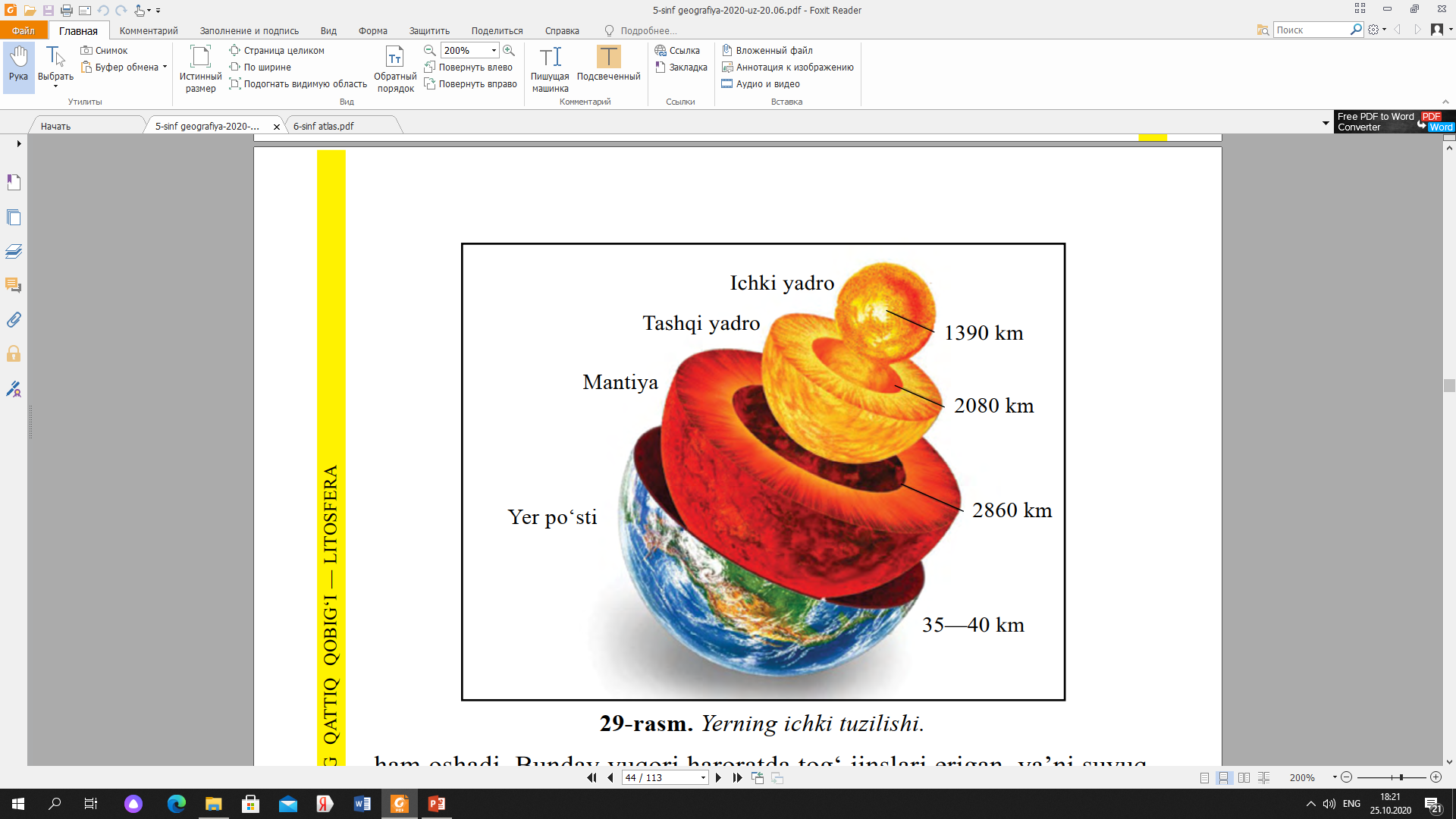 Koptoklarni o‘z savatiga joylashtiring:
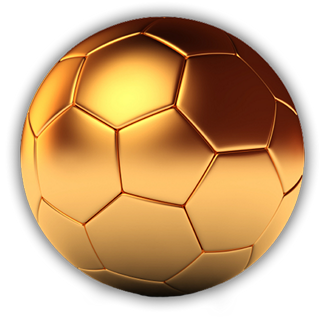 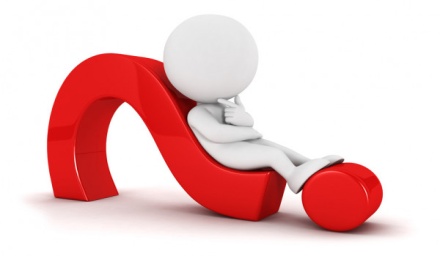 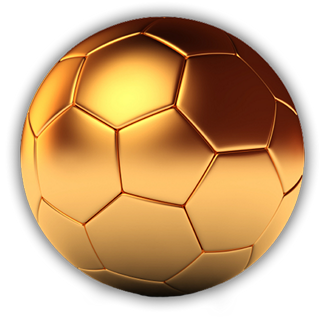 Qor
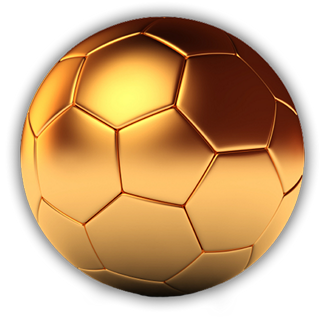 Zilzila
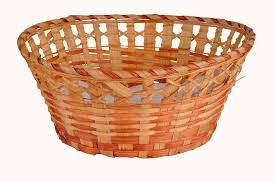 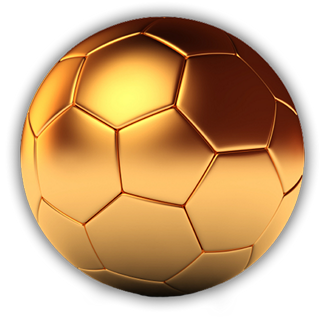 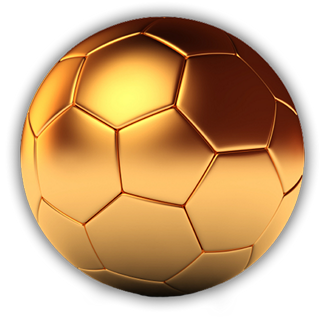 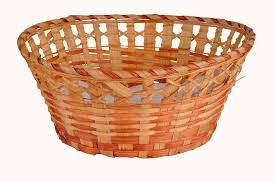 Hayvonot
 olami
Buta
Tog‘
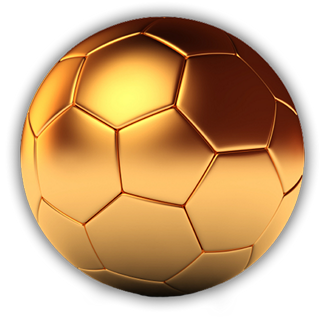 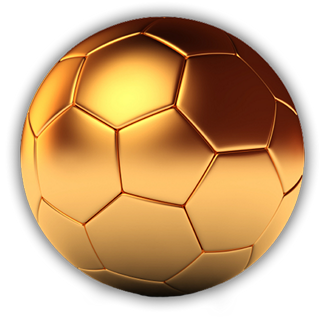 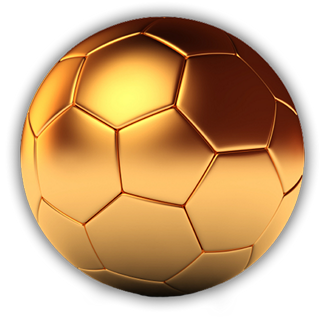 ATMOSFERA
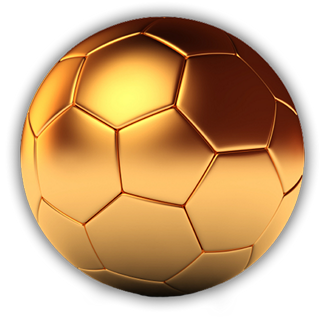 BIOSFERA
Okean
Daraxt
O‘simlik
Yomg‘ir
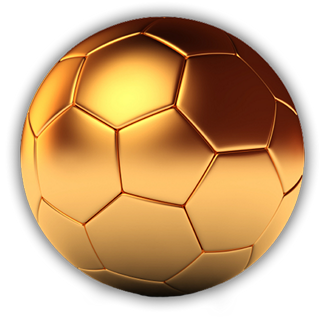 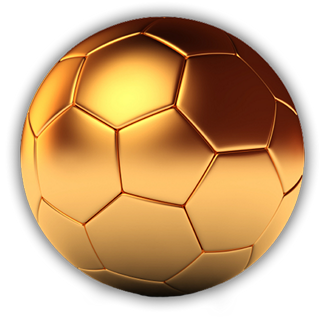 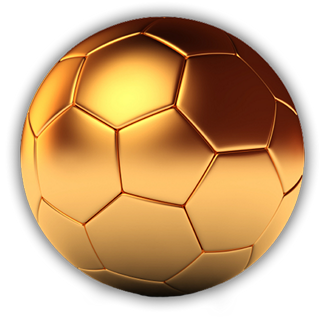 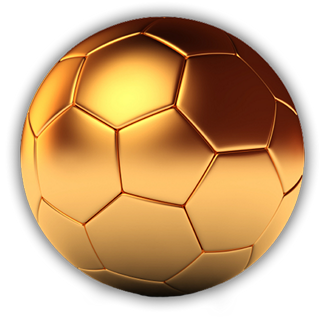 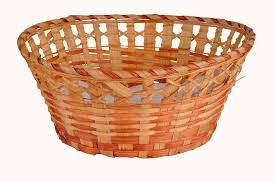 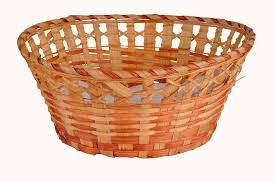 Muzliklar
Havo
Vulqon
Daryo
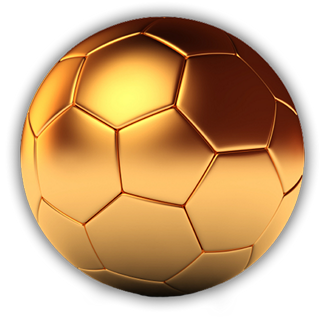 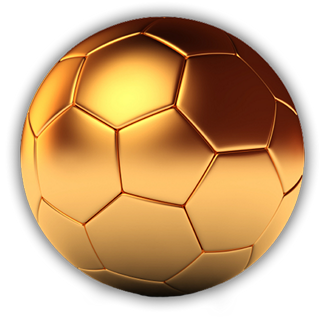 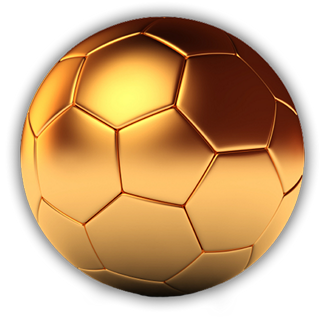 LITOSFERA
GIDROSFERAA
Ko‘l
Bulut
Tuproq
To‘g‘ri javob:
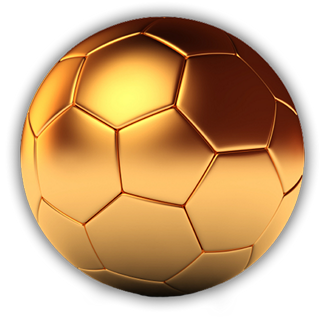 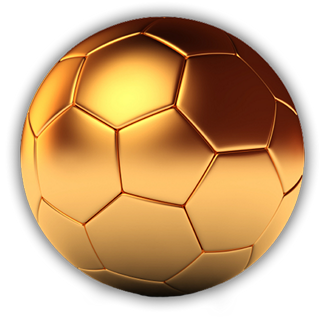 Hayvonot 
olami
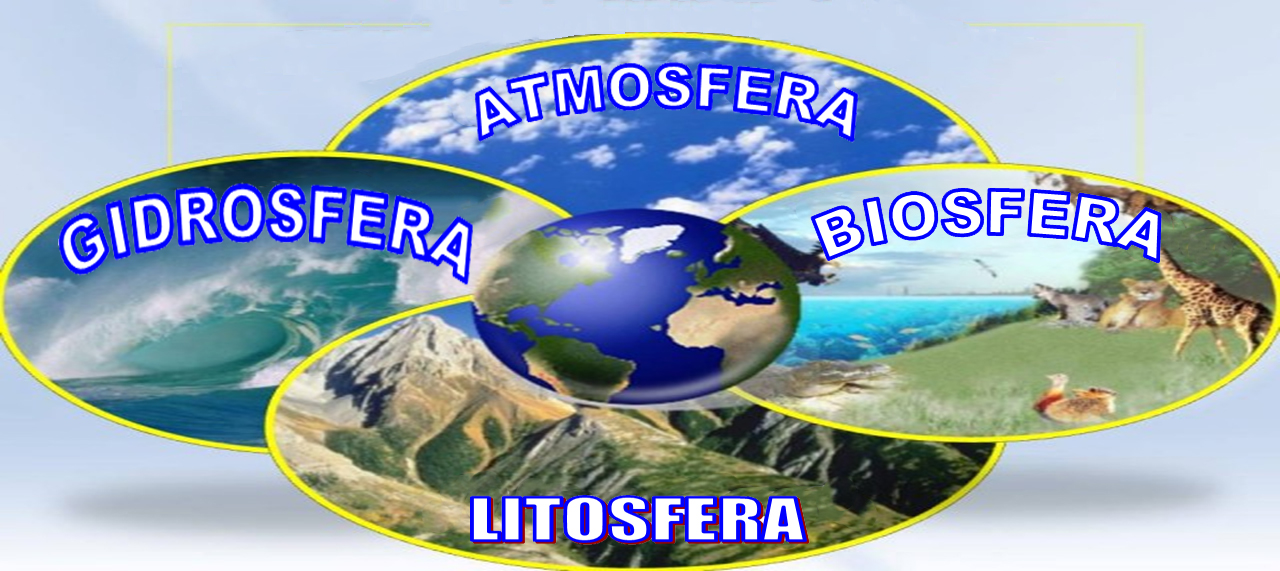 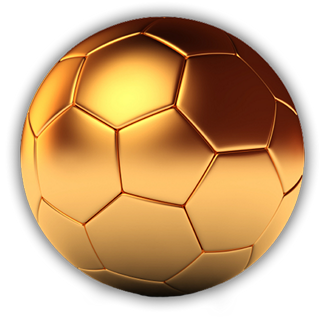 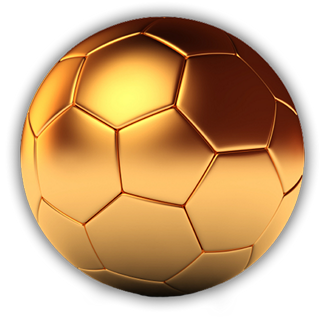 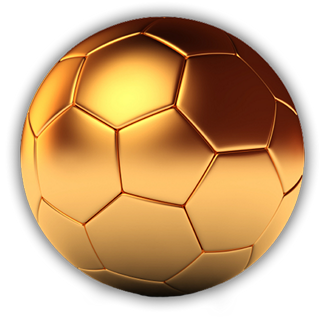 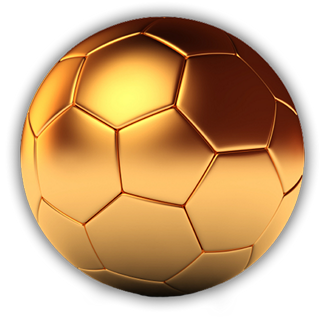 Qor
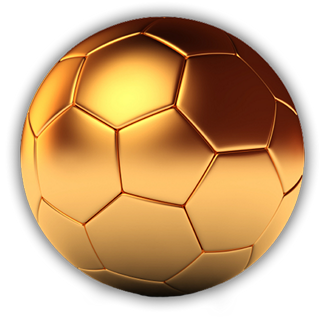 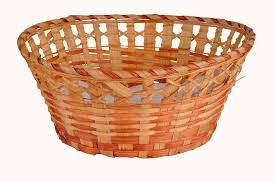 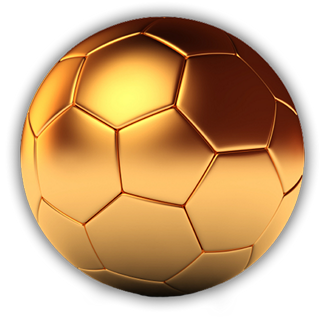 O‘simlik
Bulut
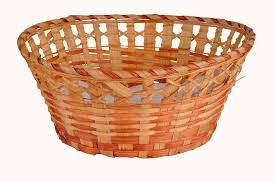 Daraxt
Havo
Buta
Yomg‘ir
BIOSFERA
ATMOSFERA
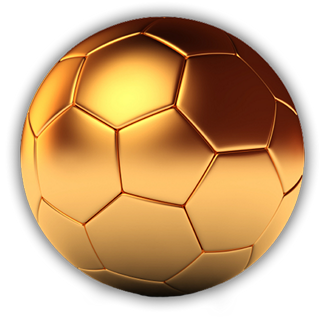 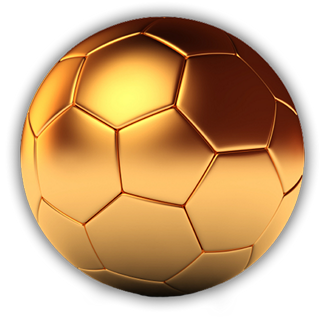 Ko‘l
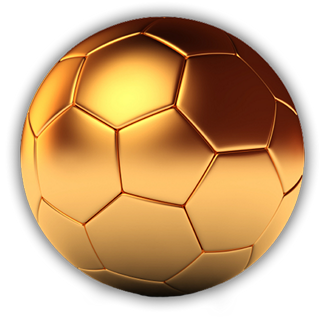 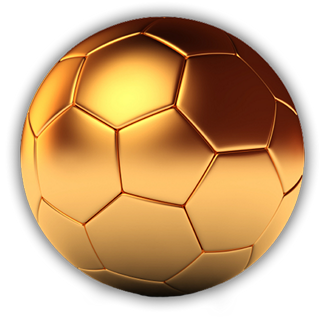 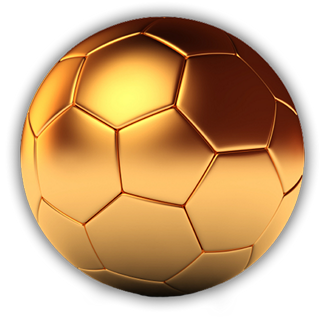 Vulqon
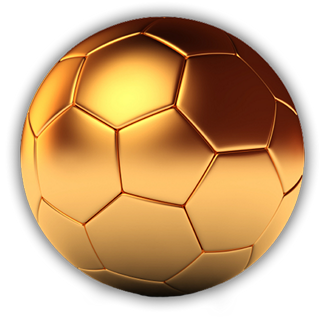 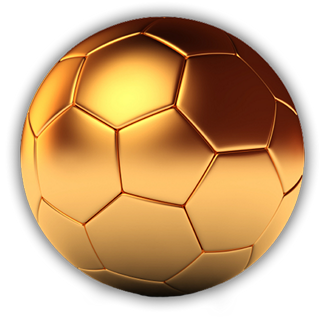 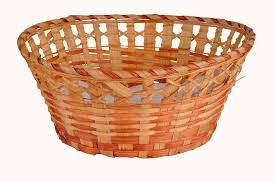 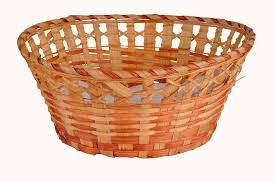 Tog‘
Daryo
Okean
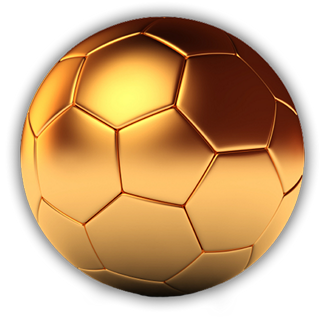 Zilzila
Muzliklar
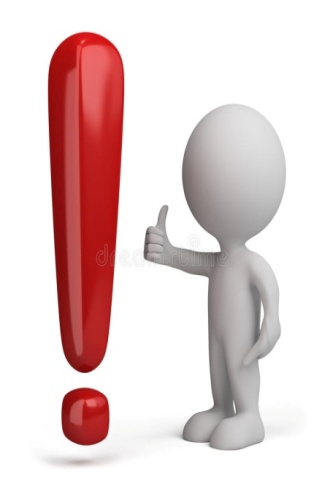 Tuproq
LITOSFERA
GIDROSFERAA
Topshiriqni bajaring …
Quyidagi rasmda tasvirlangan Yerning ichki qobiqlarini jadvalga mos ravishda joylashtiring hamda undagi bo‘sh kataklarni to‘ldiring.
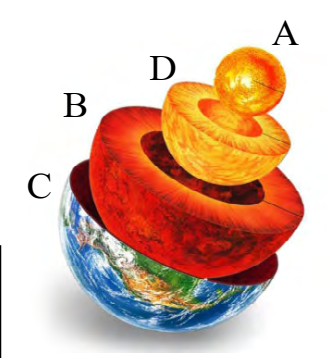 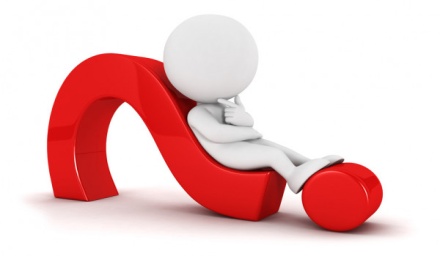 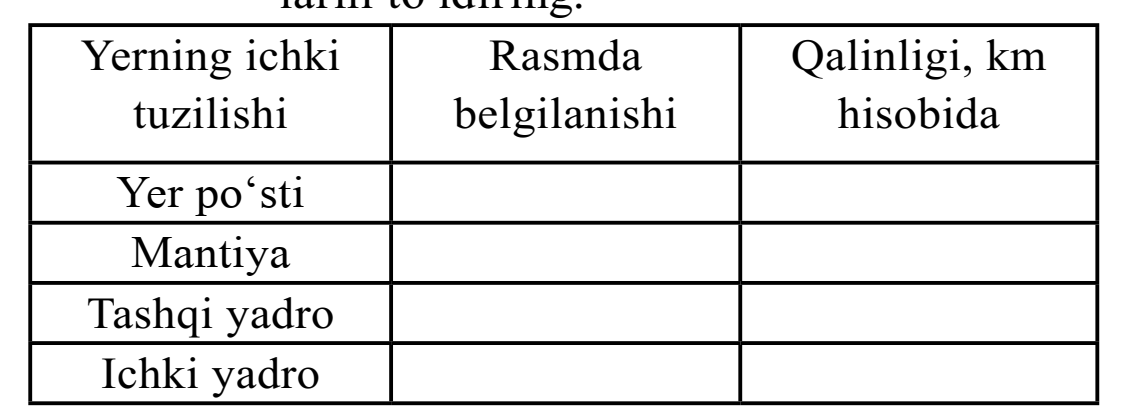 Topshiriqni bajaring …
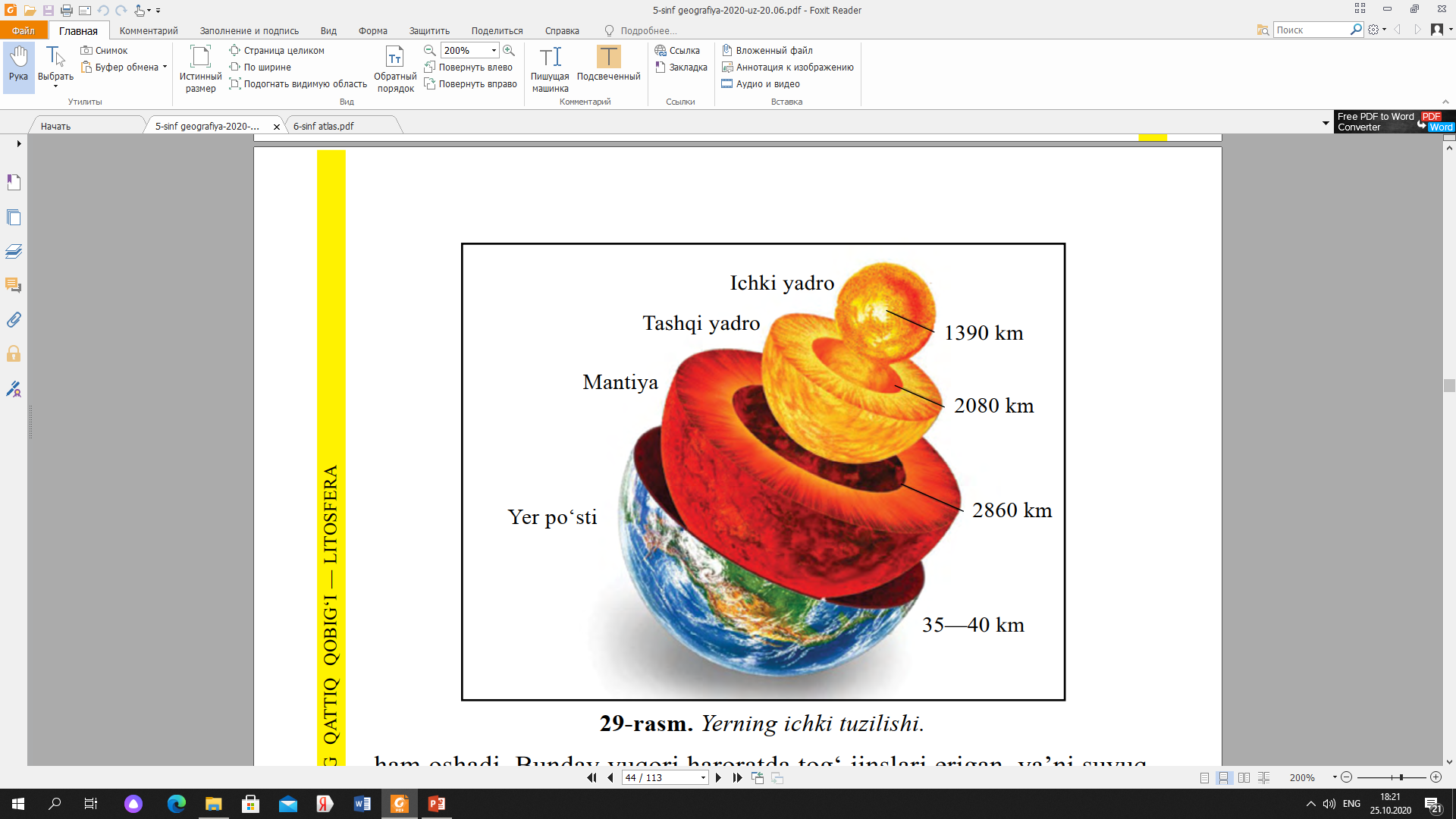 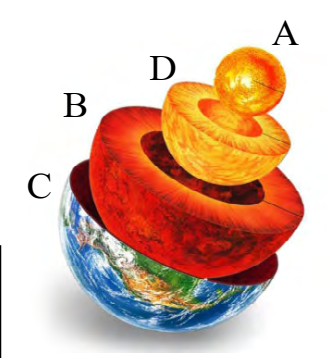 Mustaqil bajarish uchun topshiriqlar:
Darslikning 43-45-sahifalaridagi “Yerning ichki tuzilishi” mavzusini o‘qish. 
44-sahifadagi 29-rasmni chizish    
     va uni izohlash.
3. 45-sahifadagi savollarga javob 
     yozish.
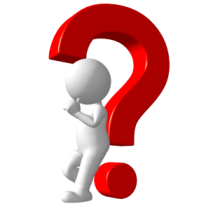